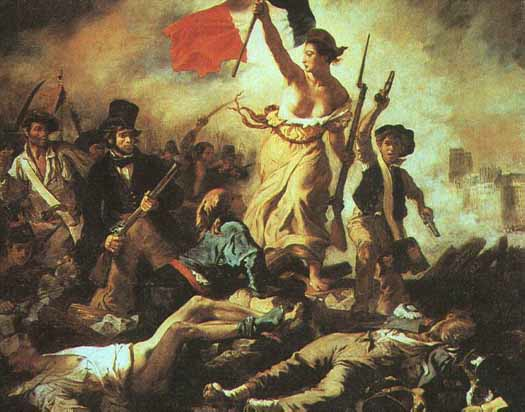 The French Revolution
Background:
       A. In the 1770s, France made up of three large social classes
            called estates.
            1. The First Estate = The Roman Catholic higher and lower
                clergy 
                a. Made up 1% of the population
                b. Owned 10% of the land
                c. Only contributed about 2% of its income to the
                     government
                d. Scorned Enlightenment ideas
2. The Second Estate = rich nobles: Held highest offices in
     government
a. Made up 2% of population
b. Owned about 25% of land
c. Basically did NOT pay taxes
d. Scorned Enlightenment ideas
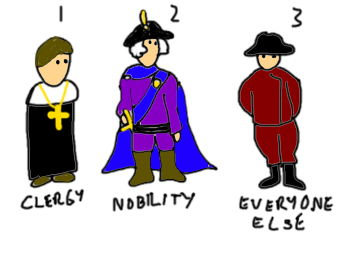 3. The Third Estate = Bourgeoisie, urban lower class and peasant
    farmers
a. Made up about 97% of population
b. Paid about 50% of income to government in taxes
c. Owned about 40% of the land
d. Had no power to influence government
e. Resented wealthy First and Second Estates
f. Embraced Enlightenment ideas
Question: Why might the First and Second Estates be opposed to change?
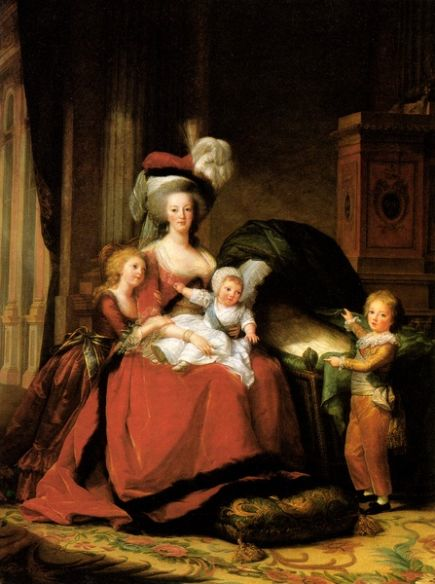 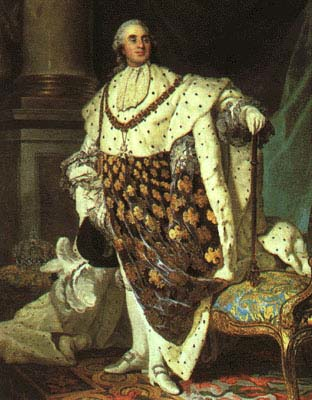 [Speaker Notes: http://www.thefashionhistorian.com/2012/03/chemise-la-reine.html]
The Third Estate wanted rights and this led to the storming of the Bastille in Paris… the people went to get weapons at the Paris prison July 14, 1789.
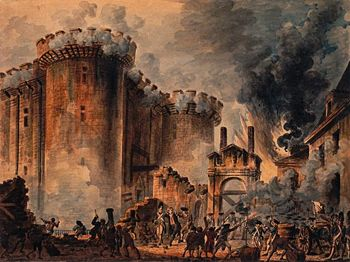 II. Causes of the French Revolution
A. Political
3rd Estate wanted greater representation
Louis XVI was a weak leader
Wife unpopular
Inspired by American Revolution
B. Economic
Debt caused by war & royal extravagance & debt from financing of American Revolution
Inflation, famine
Peasants made little $$ but paid high taxes
C. Social
3rd Estate resented 1st and 2nd Estate privileges
Enlightenment ideas of liberty and equality spread
III. Effects of the French Revolution
A. Political
Succession of types of governmental rule = monarchy to republic to dictatorship, and finally to a  restored monarchy
Expectations for freedom, equality
Sparked later revolutions
B. Economic
Economy falls because of war and revolution
C. Social
French feudal system abolished
IV. The French Revolution
A. End of Old Order
     1. August 4, 1789:
         National Assembly voted
         a. all male citizens could
             hold government, army
             or church office
         b. nobles gave up feudal
             dues & agreed to be
             taxed
         c. Composed Declaration
             of the Rights of Man
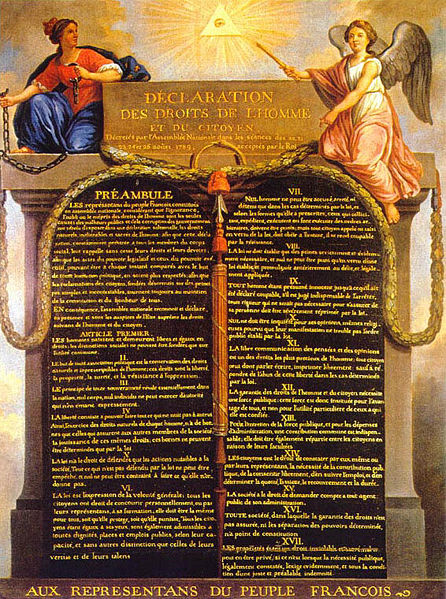 [Speaker Notes: Under the old system each Estate met separately and had one vote.  The Third Estate demanded they all meet together and each delegate have one vote.  This Third Estate had as many delegates as the First & Second Estates combined.  The nobles didn’t like this so the king ordered them to follow the old rules.  The Third Estate didn’t give up.  They met and on June 17 they named themselves the National Assembly. They broke into an indoor tennis court and pledged to stay until they wrote a new constitution.]
B. The Declaration of the Rights of Man and of the Citizen     (Aug. 1789)
Stated all men equal, free
“liberty, property, security, & resistance to oppression”
Freedom of speech, press, religion
Right to vote (had to 
      pay minimum tax)
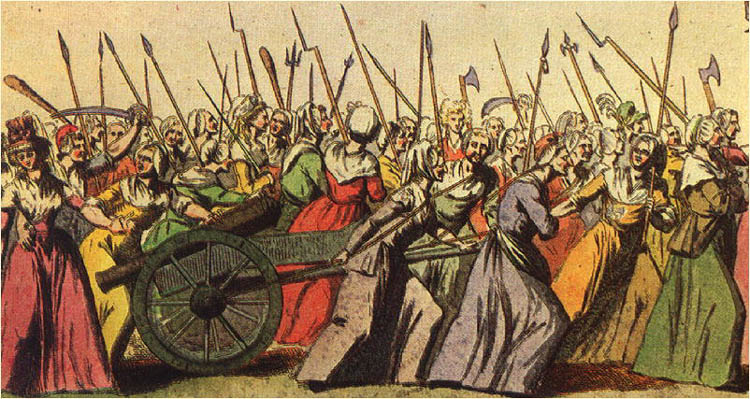 October 1789, thousands of Parisian women rioted over rising bread prices
How did the women’s march mark a turning point in the relationship between
The king and the people?
C. Limited Monarchy - 1791
1. Legislative Assembly established 
   2. Government controlled by wealthy middle class
D. War
Other European countries feared spread of ideas
France declared war 1792; men & women in army
Paris went crazy; 1,000s killed
[Speaker Notes: The National Assembly seizes Church property and sells it to pay off French national debt.  This upset the peasantry which was predominantly Catholic.

Still struggling with food shortages & debt.   The radicals sat on the left, the moderates in the middle & conservatives on the right.  That’s where we get the terminology.]
Imprisoned royal family August 1792
Republic formed September 1792… “liberty, equality,
     and fraternity”; vote extended to all males regardless of property (Women left out!)
6.  Jacobins – club that supported republic
7.  Tried Louis XVI for treason - guillotined
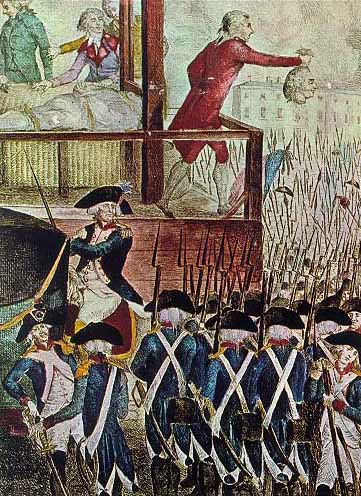 The guillotine was created by
 Dr. Joseph Guillotine as a more humane way to execute people
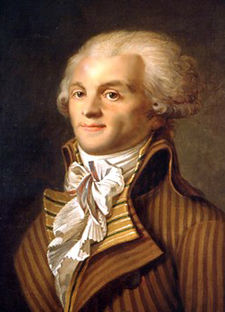 V. Reign of Terror
Robespierre - Jacobin leader of Committee of Public Safety - became dictator
New calendar
To protect revolution from enemies of revolution
Enemies tried in morning, guillotined in afternoon
40,000 killed
Ended 1794 - Robespierre guillotined
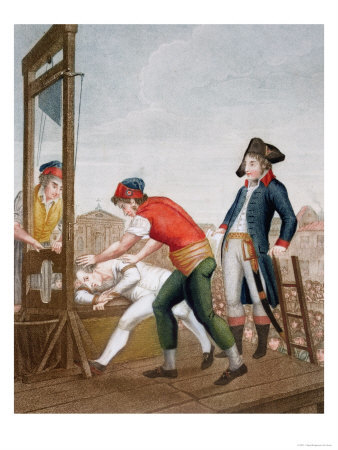 VI. New government = Republic
Two house legislature
Directory - 5 men have executive power
Power with middle class
Quick Review:
1. Who made up each of the Estates?

2. Which of the Estates had the greatest population and paid the
     most taxes?

3. What were the Economic causes of the French Revolution?

4. What were the Social causes of the French Revolution?

5. What were the Political effects of the French Revolution?

6. What was the Social effect of the French Revolution?

7. What role did the ideas of the Enlightenment play in the
    French Revolution?
Napoleon Bonaparte
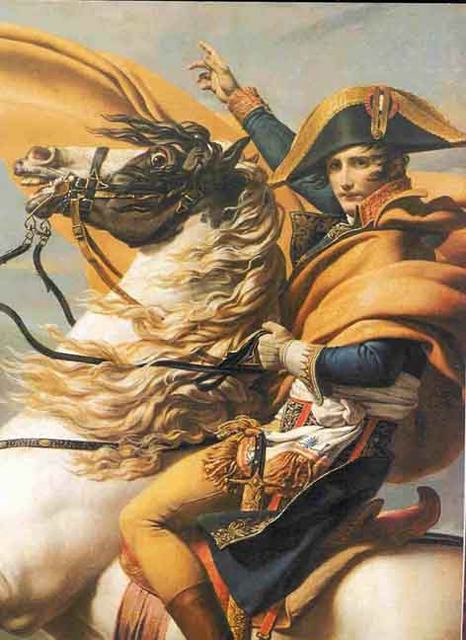 Military genius!
I. Napoleon’s Rise to Power
1789 - French Revolution
1795 - Napoleon defends against royalists
1796 – As general has victories in Italy against Austria & Sardinia 
1799 - coup d'état brings him to power – he becomes a dictator (coup d'état means “quick seizure of power”)
1800 - plebiscites give him total power
1802- peace agreement w/ Britain, Austria and Russia
1804 - Napoleon crowned himself emperor
[Speaker Notes: 1795 - On October 5, 1795, mobs of Parisians joined national guardsmen bent on toppling the Republic, and the government called on Bonaparte to repel the attack. Pbs.org

Napoleon leads successful campaigns in both Italy and Egypt.  He conquers Cairo. In]
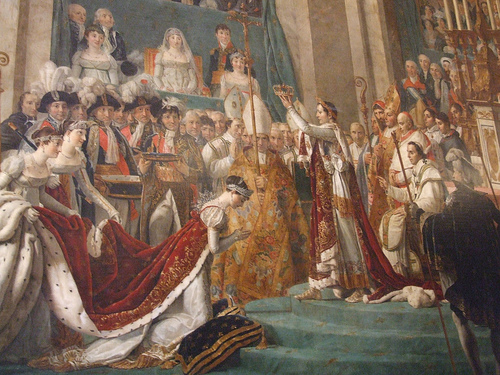 Crowned himself and wife Josephine: would not take orders from Pope
II. Napoleon Restores Order
Established Banking system
Efficient Tax system
Concordat - agreement w/ Pope Pius VII - church has influence but cannot control national affairs
Napoleonic Code - uniform set of laws
  1. No freedom of speech, press 
  2. Slavery permitted & restored in French colonies in
      Caribbean
Expanded empire to greatest extent 1807-1812
[Speaker Notes: Tried to end gov’t corruption.  Dismissed corrupt officials, created lycees, gov’t run schools.  People promoted based on merit rather than family connections.

Concord w Pope Pius VII – to repair the relationship with the church.  
In the agreement the First Consul (Napoleon) was given the right to nominate bishops; the bishoprics and parishes were redistributed; and the erection of seminaries was allowed. The Pope (Pius VII) condoned the actions of those who had acquired church property, and by way of compensation the government engaged to give the bishops and curés suitable salaries.  Britannica online]
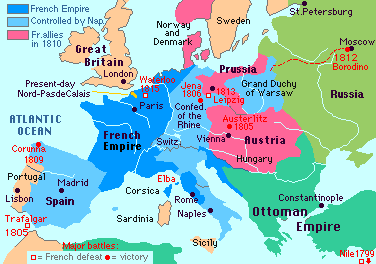 III. Causes of Napoleon’s defeat
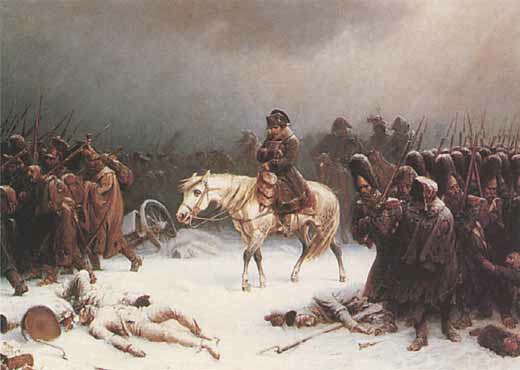 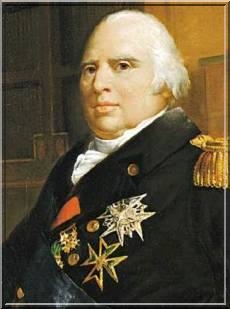 IV. Monarchy restored
Monarchy restored - Louis XVIII (Louis XVI’s brother)  took throne
People feared he would undo revolutionary reforms
      1. Napoleon took this as a
          sign he should regain
          power
V. Hundred Days
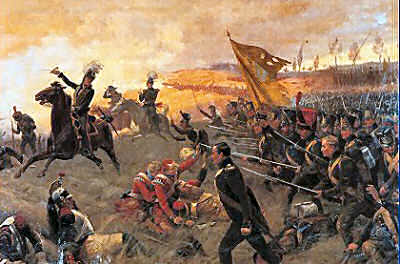 Napoleon escaped from Elba in 
    1815 
     1. Welcomed by Paris crowds
     2. W/in days emperor again
B. Hundred days - Napoleon’s last bid 
    for power
C. Europe - went to war
      1. England led forces against 
          Napoleon
      2. The Battle of Waterloo, Belgium – Napoleon’s final
          defeat on June 18, 1815
D.   Napoleon sent into exile on island of St. Helena
      1. Died 1821
Quick Review:
Which country used guerrilla warfare tactics to defeat Napoleon?
In what way did geography help to defeat Napoleon in Russia?
What did Alexander I do that helped to defeat Napoleon in Russia?
When and where did Napoleon meet his final defeat?
What role did the Continental System play in Napoleon’s defeat?
What was the governmental secession during the French Revolution?
Napoleon: Far Reaching  Consequences for Europe
“He was as great a man can be without virtue.” Alexis de Tocqueville
I. Congress of Vienna: Nov. 1814 – June 1815
Meeting for security and stability in Europe
Three goals:
       1. Surround France with strong countries
       2. Restore balance of power
       3. Restore Europe’s royal families to thrones they had before
           Napoleon
C. 1st time nations cooperated for peace; did not seek revenge on France; no war for 40 years
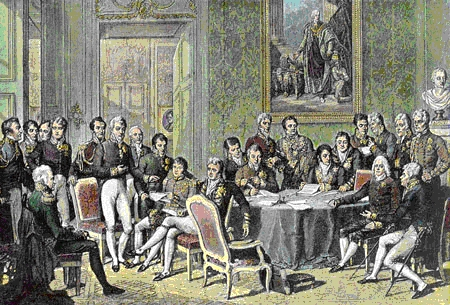 II. Further Consequences
Monarchies continue in Europe; 
      1. GB and France have constitutional monarchies
      2. Central and Eastern Europe have absolute monarchies and  create Holy Alliance to combat forces of Revolution - Russia, Austria, Prussia
B.   Concert of Europe - alliance against future revolutions
C.  Latin American independence
D.  Nationalism would lead to creation of new nations
E.   Democracy gains in popularity
The End!